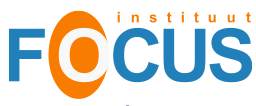 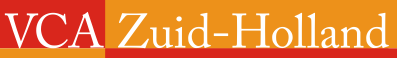 Ayhan Pekdemir
                    CO HogeVeld B.V
info@hogeveldbv.nl
http://www.hogeveldbv.nl/English.html
19 Aralık 2014
HOLLANDA’ da UYGULANAN İŞ             GÜVENLİĞİ VE İŞÇİ SAĞLIĞI
5 dakika
Kişisel bilgiler
Hollanda ile ilgili kısa bilgilendirme
Hollanda eğitim sistemi (ulusal alarm testi)
10 dakika
Hollanda yönetim şekli, çalışma,eğitim ve çevre bakanlıkları ilişkileri  
http://www.rijksoverheid.nl/ministeries
http://www.rijksoverheid.nl/ministeries/szw
19 Aralık 2014
Dutch education system
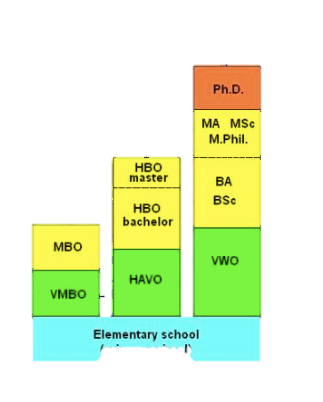 2 yıl
2 yıl
4 yıl
3 yıl
6 yıl
Anasınıfı + ilkokul
4 yaşından itibaren
8 yıl
19 Aralık 2014
Hollanda Mesleki Yetkilendirme Kurumu Sistemi

10 dakika

TÜRKAK = RVA
www.rva.nl en 

Sektörel (Raad van Advies)
http://ecp.nl/over-ecp/217/raad-van-advies.html
19 Aralık 2014
10 dakika
İş yasası ve mevzuat (Arbowet en regelgeving)
İşçi sağlığı ve iş güvenliği (Arbozorg, VGM )
İş doktoru ve sağlık hizmetleri (Arbodienst)

http://www.arboportaal.nl

http://www.sbca.nl/Home/Gecertificeerde-Arbodiensten
19 Aralık 2014
10 dakika
VCA ve diğer eğitimler
İşçi sağlığı ve iş güvenliği Uzmanlarının durumu
   HvK en MVK

http://www.springest.nl/arbo-veiligheid/hvk/rotterdam

İş doktoru ve sağlık hizmetleri (Arbodienst)
SSVV - SOG-NEN
   kişisel ve kurumsal sertifikalandırma
19 Aralık 2014
Riskli işlerde çalışan herkesin takip etmesi gereken (mecbur değil) kurslar
Sunum basis VCA, VOL,VIL
VCA* <35 işçi
VCA**>35 işçi
19 Aralık 2014
Tüm şirketler için zorunlu İSG politikası

İSG mevzuatı çalışma alanlarında şirketler tarafından uygulanır. İyi bir sağlık ve güvenlik politikası, şirkette sağlık risklerini ve  devamsızlığı azaltır, hastalıktan sonra yeniden işe dönüşü teşvik eder.
İşverenler çalışanlarının güvenli ve sağlıklı çalışabilmesini sağlamak zorundadır. Çalışma Koşulları Yasası, Çalışma Koşulları Kararname ve Çalışma Koşulları Yönetmeliği hükümet tarafından belirlenen kuralları harfiyen uygulamak zorundadır. Bu yasalar her iş için bir özel sağlık ve güvenlik politikası uygulanmasını  gerektirir. Bu kurallar çalışan temsilcisi (iş konseyi, personel, sendikalar) ile işbirliği içinde geliştirilir.
19 Aralık 2014
Bu sağlık ve güvenlik mevzuatının parçaları şunlardır:

Bir risk envanter ve değerlemesi (RI & E) yapılmalı.
   Een risico-inventarisatie en -evaluatie (RI&E) – In een RI&E staat welke risico’s er binnen het bedrijf zijn ten aanzien van de veiligheid en gezondheid van werknemers. Voortvloeiend uit deze inventarisatie moet een Plan van Aanpak worden opgesteld met daarin de maatregelen die genomen zullen worden om de risico’s aan te pakken.
19 Aralık 2014
İşçi sağlığı hizmeti veren bir kişi veya şirket 
   
   Arbodienst of bedrijfsarts – Bij ziekteverzuim moet de begeleiding van de zieke werknemer door een bedrijfsarts (al dan niet aangesloten bij een arbodienst) worden uitgevoerd.
19 Aralık 2014
Önleme - Şirketler önleme memuru olarak en az bir çalışanı tayin etmek zorundadır.
   Preventiemedewerker – Bedrijven zijn verplicht om ten minste één werknemer aan te wijzen als preventiemedewerker. Heeft het bedrijf niet meer dan 25 werknemers, dan mag de werkgever zelf de taken van de preventiemedewerker op zich nemen. In alle gevallen moet de preventiemedewerker binnen het bedrijf werken.
   Bedrijfshulpverlening – Binnen het bedrijf moet minimaal één bedrijfshulpverlener (bhv’er) aanwezig zijn.
19 Aralık 2014
Acil müdahale - Şirket en az bir acil müdahale (BHV) olmalıdır içinde mevcut.
   
   Bedrijfshulpverlening – Binnen het bedrijf moet minimaal één bedrijfshulpverlener (bhv’er) aanwezig zijn.

Eğitim - Firmalar güvenli ve sağlıklı çalışma koşulları hakkında çalışanlarını bilgilendirip bu konuda talimatlar vermelidir. 
   Voorlichting – Bedrijven moeten hun werknemers voorlichting en instructies geven over veilig en gezond werken.
19 Aralık 2014
İş Sağlığı Uzmanı - İşverenler ve böyle bir şirket veya meslek hijyen gibi bir İSG uzmanı, erişim sağlamanız gerekir. 
   Arbodeskundige – Werkgevers moeten toegang verlenen aan en tot een arbodeskundige, bijvoorbeeld een bedrijfsarts of arbeidshygiënist.

PAGO - İşçiler periyodik iş sağlığı muayenesi (PAGO) geçmesi için fırsat olmalıdır.
   PAGO – Werknemers moeten de mogelijkheid hebben om een periodiek arbeidsgezondheidskundig onderzoek (PAGO) te ondergaan.
19 Aralık 2014
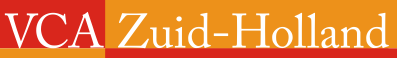 SORULARINIZ !!!



Dank u wel,
Teşekkür ederim

Ayhan Pekdemir
info@vcazuidholland.nl
apekdemir25@gmail.com
+31(0)6 26 88 35 79
19 Aralık 2014